EFOP-3.4.3-16-2016-00014
BüntetőJOGI SZANKCIÓK ÉS VÉGREHAJTÁSUK

Az ismételt bűnelkövetés
6 képernyő				12 perc
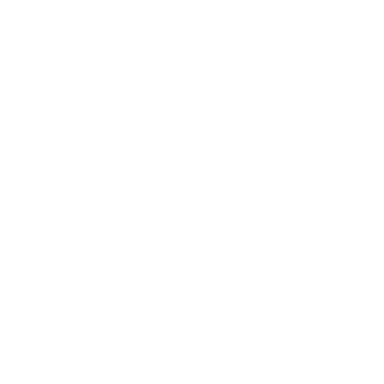 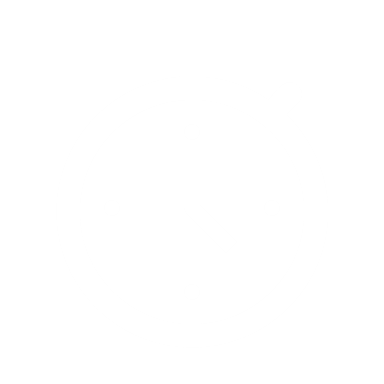 Ismételt bűnelkövetők
Öt csoport különül el:
Visszaesőnek nem minősülő bűnismétlő
Visszaeső
Különös visszaeső
Többszörös visszaeső
Erőszakos többszörös visszaeső
Visszaesőnek nem minősülő bűnismétlő: korábban is már felelősségre vont elkövető, aki nem tekinthető büntetőjogi értelemben visszaesőnek (mert pl. a később elkövetett bűncselekménye gondatlan és nem szándékos). A visszaesésnél csak szándékos bcs-ek az irányadóak!!
Visszaesők
visszaeső
Többszörös visszaeső
Különös visszaeső
Erőszakos többszörös visszaeső
Visszaeső fogalmi elemei:
Szándékos bűncselekmény elkövetője
Korábban szándékos bűncselekmény miatt
Végrehajtandó szabadságvesztésre ítélték
Büntetés kitöltésétől/végrehajthatósága megszűnésétől 3 év még nem telt el az újabb bűncselekmény elkövetéséig
büntetés kiszabásánál súlyosító körülmény
Egyéb hátrányok: csak ¾ rész letöltése után bocsátható feltételes szabadságra határozott tartamú szabadságvesztésből
Fogház fokozat elrendelése kizárt
Különös visszaeső az a visszaeső, aki mindkét alkalommal ugyanolyan vagy hasonló jellegű bűncselekményt követ el. A hasonlóra lásd pl. Btk. 160. § (2) bekezdésének h) pontját!
Többszörös visszaeső az, akit a szándékos bűncselekmény elkövetését megelőzően visszaesőként végrehajtandó szabadságvesztésre ítéltek, és az utolsó büntetés kitöltésétől vagy végrehajthatósága megszűnésétől a szabadságvesztéssel fenyegetett újabb bűncselekmény elkövetéséig 3 év még nem telt el. = min. 3 szándékos bcs. és kiszabott végrehajtandó szabadságvesztés
Erőszakos többszörös visszaeső

Speciális többszörös visszaeső
Mindhárom alkalommal személy elleni erőszakos bűncselekményt követ el
Személy elleni erőszakos bűncselekmény: pl. szexuális erőszak, rablás, zsarolás, emberölés
Következmények:
 - a büntetési tétel felső határa a kétszeresére emelkedik, ha az így felemelt büntetési tétel a 20 évet meghaladná, vagy valamely bűncselekmény életfogytig tartó szabadságvesztéssel is büntetendő életfogytig tartó szabadságvesztést kell kiszabni
határozott tartamú szabadságvesztésre ítélés esetén nincs helye feltételes szabadságra bocsátásnak; 
életfogytig tartó szabadságvesztésnél a feltételes szabadságra bocsátás lehetőségét ki kell zárni
KÖSZÖNÖM A FIGYELMET!
Jelen tananyag a Szegedi Tudományegyetemen készült az Európai Unió támogatásával. Projekt azonosító: EFOP-3.4.3-16-2016-00014